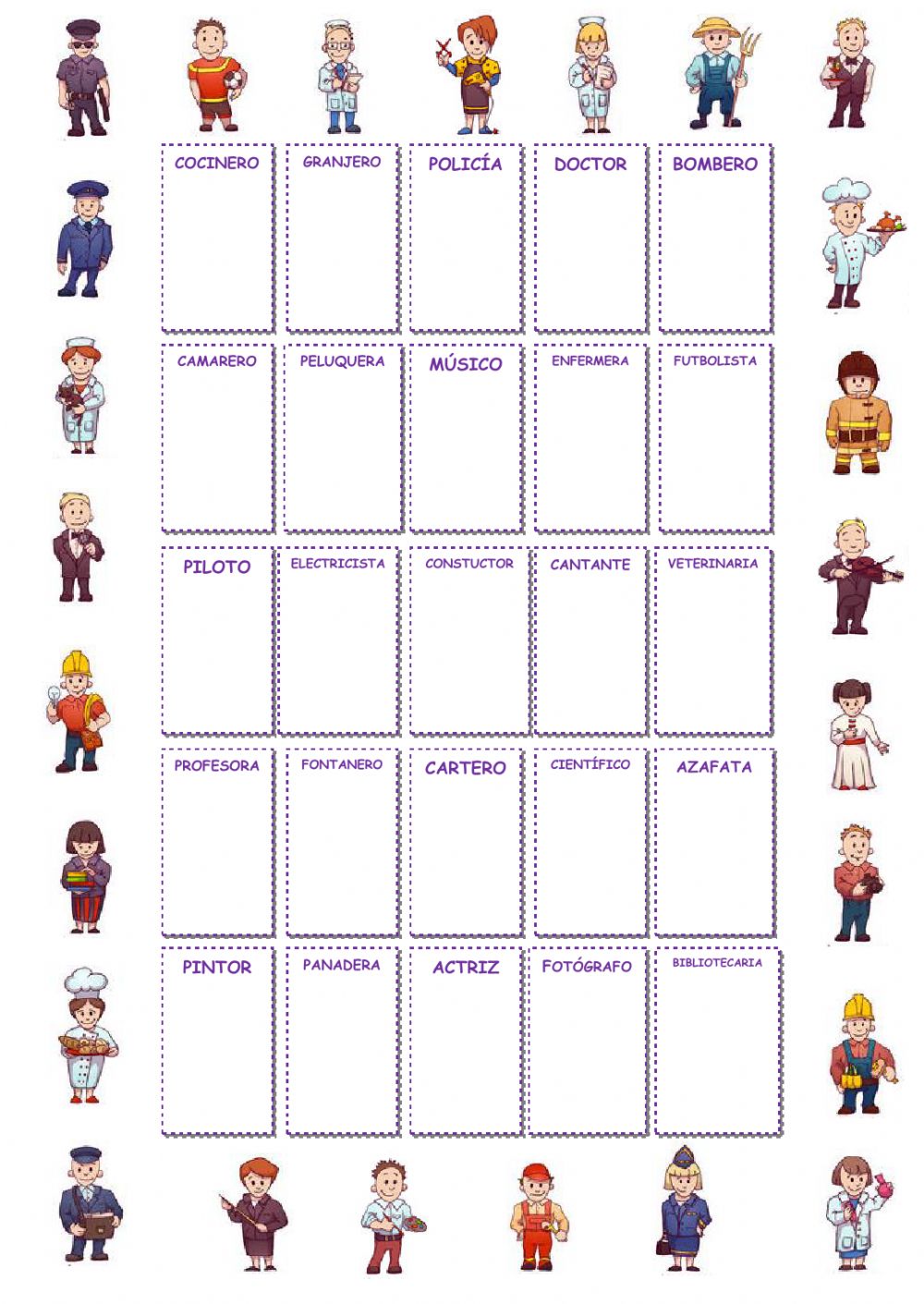 Sabries fer una llista d’oficis d’aquest sector:
DATA:
NOM:
SECTOR TERCIARI
Moltes persones treballem per donar serveis als ciutadans,  es a dir , a tots nosaltres. És el sector terciari o de serveis. 
A diferència de les persones que treballen en els altres sectors, les persones que treballen al sector terciari  no produeixen cap producte.
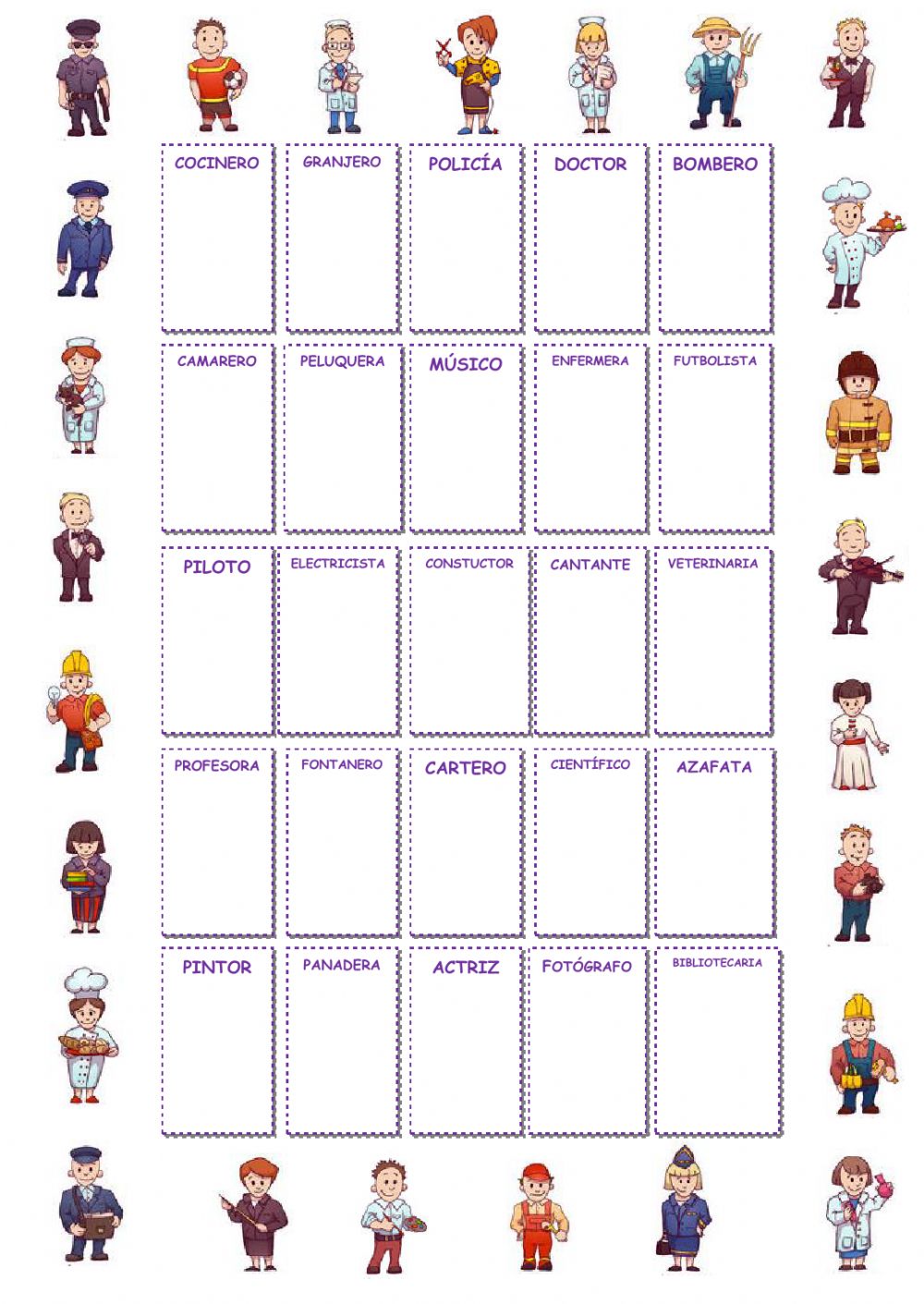 Com ja hem explicat en les sessions anteriors els oficis es classifiquen en tres sectors: 





Classifica per sectors els oficis següents:
Pagès, botiguer/a, metgessa, fuster, electricista, pescador, mestra, teixidor, formatger, joier/a, ramaderia, escombriaire, policia, fabricant de cotxes.
Classifiquem oficis
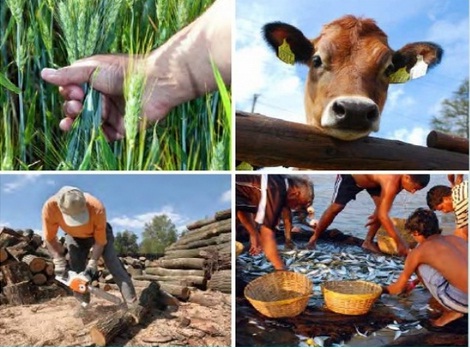 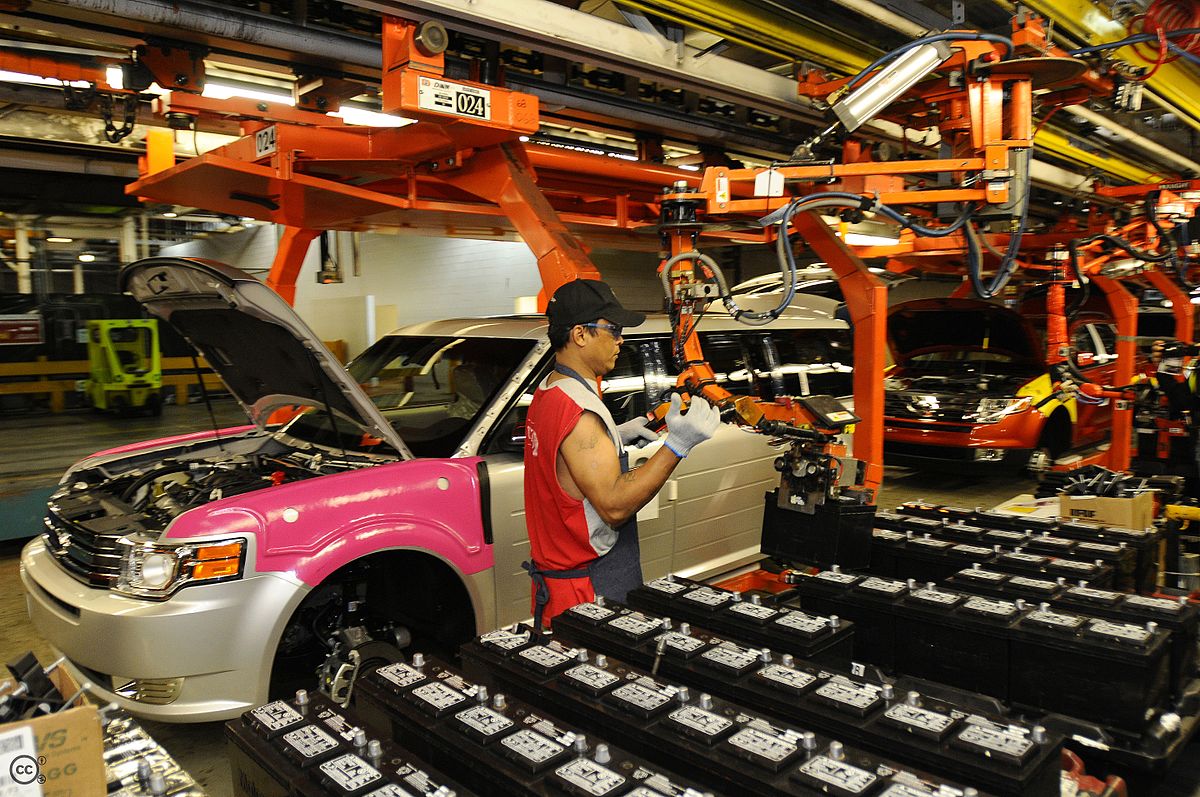 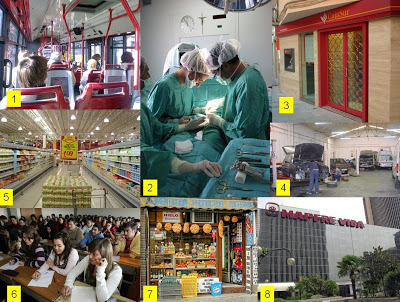 primari
secundari
terciari